以斯拉記 Ezra 1-2
1 波斯王古列元年，耶和華為要應驗藉耶利米口所說的話，就激動波斯王古列的心，使他下詔通告全國說： 2 「波斯王古列如此說：
1 In the first year of Cyrus king of Persia, in order to fulfill the word of the Lord spoken by Jeremiah, the Lord moved the heart of Cyrus king of Persia to make a proclamation throughout his realm and also to put it in writing: 2 “This is what Cyrus king of Persia says:
1
『耶和華天上的上帝已將天下萬國賜給我，又囑咐我在猶大的耶路撒冷為他建造殿宇。3 在你們中間凡作他子民的，可以上猶大的耶路撒冷，在耶路撒冷重建耶和華－以色列上帝的殿（只有他是上帝）。
“ ‘The Lord, the God of heaven, has given me all the kingdoms of the earth and he has appointed me to build a temple for him at Jerusalem in Judah. 3 Any of his people among you may go up to Jerusalem in Judah and build the temple of the Lord, the God of Israel, the God who is in Jerusalem,
2
願上帝與這人同在。4 凡剩下的人，無論寄居何處，那地的人要用金銀、財物、牲畜幫助他，另外也要為耶路撒冷上帝的殿甘心獻上禮物。』」 5 於是，猶大和便雅憫的族長、祭司、利未人，
and may their God be with them. 4 And in any locality where survivors may now be living, the people are to provide them with silver and gold, with goods and livestock, and with freewill offerings for the temple of God in Jerusalem.’ ” 5 Then the family heads of Judah and Benjamin, and the priests and Levites—
3
就是一切被上帝激動他心的人，都起來要上耶路撒冷去建造耶和華的殿。6 他們四圍的人就拿銀器、金子、財物、牲畜、珍寶幫助他們，另外還有甘心獻的禮物。7 古列王也將耶和華殿的器皿拿出來，
everyone whose heart God had moved—prepared to go up and build the house of the Lord in Jerusalem. 6 All their neighbors assisted them with articles of silver and gold, with goods and livestock, and with valuable gifts, in addition to all the freewill offerings. 7 Moreover, King Cyrus brought out the articles belonging to the temple of the Lord,
4
這器皿是尼布甲尼撒從耶路撒冷掠來、放在自己神之廟中的。8 波斯王古列派庫官米提利達將這器皿拿出來，按數交給猶大的首領設巴薩。…被擄的人從巴比倫上耶路撒冷的時候，設巴薩將這一切都帶上來。
which Nebuchadnezzar had carried away from Jerusalem and had placed in the temple of his god. 8 Cyrus king of Persia had them brought by Mithredath the treasurer, who counted them out to Sheshbazzar the prince of Judah… Sheshbazzar brought all these along with the exiles when they came up from Babylon to Jerusalem.
5
1 巴比倫王尼布甲尼撒從前擄到巴比倫之猶大省的人，現在他們的子孫從被擄到之地回耶路撒冷和猶大，各歸本城。… 64 會眾共有四萬二千三百六十名。65 此外，還有他們的僕婢七千三百三十七名，
1 Now these are the people of the province who came up from the captivity of the exiles, whom Nebuchadnezzar king of Babylon had taken captive to Babylon (they returned to Jerusalem and Judah, each to their own town, …64 The whole company numbered 42,360, 65 besides their 7,337 male and female slaves;
6
又有歌唱的男女二百名。66 他們有馬七百三十六匹，騾子二百四十五匹，67 駱駝四百三十五隻，驢六千七百二十匹。 68 有些族長到了耶路撒冷耶和華殿的地方，便為上帝的殿甘心獻上禮物，要重新建造。
and they also had 200 male and female singers. 66 They had 736 horses, 245 mules, 67 435 camels and 6,720 donkeys. 68 When they arrived at the house of the Lord in Jerusalem, some of the heads of the families gave freewill offerings toward the rebuilding of the house of God on its site.
7
69 他們量力捐入工程庫的金子六萬一千達利克，銀子五千彌拿，並祭司的禮服一百件。 70 於是祭司、利未人、民中的一些人、歌唱的、守門的、尼提寧，並以色列眾人，各住在自己的城裏。
69 According to their ability they gave to the treasury for this work 61,000 darics of gold, 5,000 minas of silver and 100 priestly garments. 70 The priests, the Levites, the musicians, the gatekeepers and the temple servants settled in their own towns, along with some of the other people, and the rest of the Israelites settled in their towns.
8
起來建造吧！Let us start rebuilding
9
我總不撇下你Never Will I Leave You
以斯拉記 Ezra 1-2
10
1. 神記念祂的應許 God Remembers His Promise (1:1)
以斯拉記 Ezra 1:1 1 波斯王古列元年，耶和華為要應驗藉耶利米口所說的話，就激動波斯王古列的心，使他下詔通告全國說： 
1 In the first year of Cyrus king of Persia, in order to fulfill the word of the Lord spoken by Jeremiah, the Lord moved the heart of Cyrus king of Persia to make a proclamation throughout his realm and also to put it in writing:
11
耶利米書 Jeremiah 30:10–11 10 故此，耶和華說： 我的僕人雅各啊，不要懼怕； 以色列啊，不要驚惶； 因我要從遠方拯救你， 從被擄到之地拯救你的後裔； 雅各必回來得享平靖安逸， 無人使他害怕。
10 “ ‘So do not be afraid, Jacob my servant; do not be dismayed, Israel,’ declares the Lord. ‘I will surely save you out of a distant place, your descendants from the land of their exile. Jacob will again have peace and security, and no one will make him afraid.
12
11 因我與你同在，要拯救你， 也要將所趕散你到的那些國滅絕淨盡， 卻不將你滅絕淨盡，倒要從寬懲治你， 萬不能不罰你。 這是耶和華說的。
11 I am with you and will save you,’ declares the Lord. ‘Though I completely destroy all the nations among which I scatter you, I will not completely destroy you. I will discipline you but only in due measure; I will not let you go entirely unpunished.’
13
耶利米書 Jeremiah 29:10 
10 「耶和華如此說：為巴比倫所定的七十年滿了以後，我要眷顧你們，向你們成就我的恩言，使你們仍回此地。 
10 This is what the Lord says: “When seventy years are completed for Babylon, I will come to you and fulfill my good promise to bring you back to this place.
14
2. 神感動祂的工人God Stirs up His Workers  (1:1-5)
以斯拉記 Ezra 1:1 1 波斯王古列元年，耶和華為要應驗藉耶利米口所說的話，就激動波斯王古列的心，使他下詔通告全國說： 
1 In the first year of Cyrus king of Persia, in order to fulfill the word of the Lord spoken by Jeremiah, the Lord moved the heart of Cyrus king of Persia to make a proclamation throughout his realm and also to put it in writing:
15
2 「波斯王古列如此說：『耶和華天上的上帝已將天下萬國賜給我，又囑咐我在猶大的耶路撒冷為他建造殿宇。3 在你們中間凡作他子民的，可以上猶大的耶路撒冷，在耶路撒冷重建耶和華－以色列上帝的殿（只有他是上帝）。願上帝與這人同在。
2 “This is what Cyrus king of Persia says: “ ‘The Lord, the God of heaven, has given me all the kingdoms of the earth and he has appointed me to build a temple for him at Jerusalem in Judah. 3 Any of his people among you may go up to Jerusalem in Judah and build the temple of the Lord, the God of Israel, the God who is in Jerusalem, and may their God be with them.
16
箴言 Proverbs 21:1 
1 王的心在耶和華手中， 好像隴溝的水隨意流轉。 
1 In the Lord’s hand the king’s heart is a stream of water that he channels toward all who please him.
17
居魯士文書Cyrus Cylinder
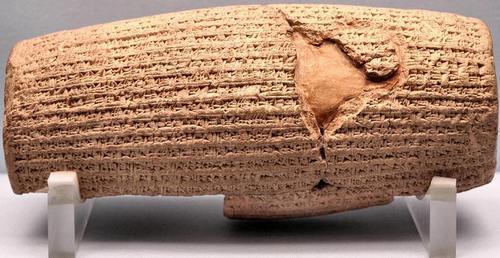 18
[Speaker Notes: https://www.ancient.eu/article/166/the-cyrus-cylinder/
https://youtu.be/iokGgmrOj4Q]
以斯拉記 Ezra 1:5 
5 於是，猶大和便雅憫的族長、祭司、利未人，就是一切被上帝激動他心的人，都起來要上耶路撒冷去建造耶和華的殿。 
5 Then the family heads of Judah and Benjamin, and the priests and Levites—everyone whose heart God had moved—prepared to go up and build the house of the Lord in Jerusalem.
19
3. 神供應衪的工作 God Provides for His Work  (1:6-11)
以斯拉記 Ezra 1:4 4 凡剩下的人，無論寄居何處，那地的人要用金銀、財物、牲畜幫助他，另外也要為耶路撒冷上帝的殿甘心獻上禮物。』」 
4 And in any locality where survivors may now be living, the people are to provide them with silver and gold, with goods and livestock, and with freewill offerings for the temple of God in Jerusalem.’ ”
20
以斯拉記 Ezra 1:6 
6 他們四圍的人就拿銀器、金子、財物、牲畜、珍寶幫助他們，另外還有甘心獻的禮物。 
6 All their neighbors assisted them with articles of silver and gold, with goods and livestock, and with valuable gifts, in addition to all the freewill offerings.
21
以斯拉記 Ezra 1:7–11 7古列王也將耶和華殿的器皿拿出來，… 按數交給猶大的首領設巴薩。… 11 金銀器皿共有五千四百件。被擄的人從巴比倫上耶路撒冷的時候，設巴薩將這一切都帶上來。 
7 Moreover, King Cyrus brought out the articles belonging to the temple of the Lord, … counted them out to Sheshbazzar the prince of Judah… 11 In all, there were 5,400 articles of gold and of silver. Sheshbazzar brought all these along with the exiles when they came up from Babylon to Jerusalem.
22
Whatever God orders, He will pay for it.
神所點的菜（命令），
神必自己付錢。
23
4. 人需要回應神的帶領 (2) We Need to Response to God’s Guidance
以斯拉記 Ezra 2:1 1 巴比倫王尼布甲尼撒從前擄到巴比倫之猶大省的人，現在他們的子孫從被擄到之地回耶路撒冷和猶大，各歸本城。 
1 Now these are the people of the province who came up from the captivity of the exiles, whom Nebuchadnezzar king of Babylon had taken captive to Babylon (they returned to Jerusalem and Judah, each to their own town,
24
以斯拉記 Ezra 2:64–65 
64 會眾共有四萬二千三百六十名。65 此外，還有他們的僕婢七千三百三十七名，又有歌唱的男女二百名。 
64 The whole company numbered 42,360, 65 besides their 7,337 male and female slaves; and they also had 200 male and female singers.
25
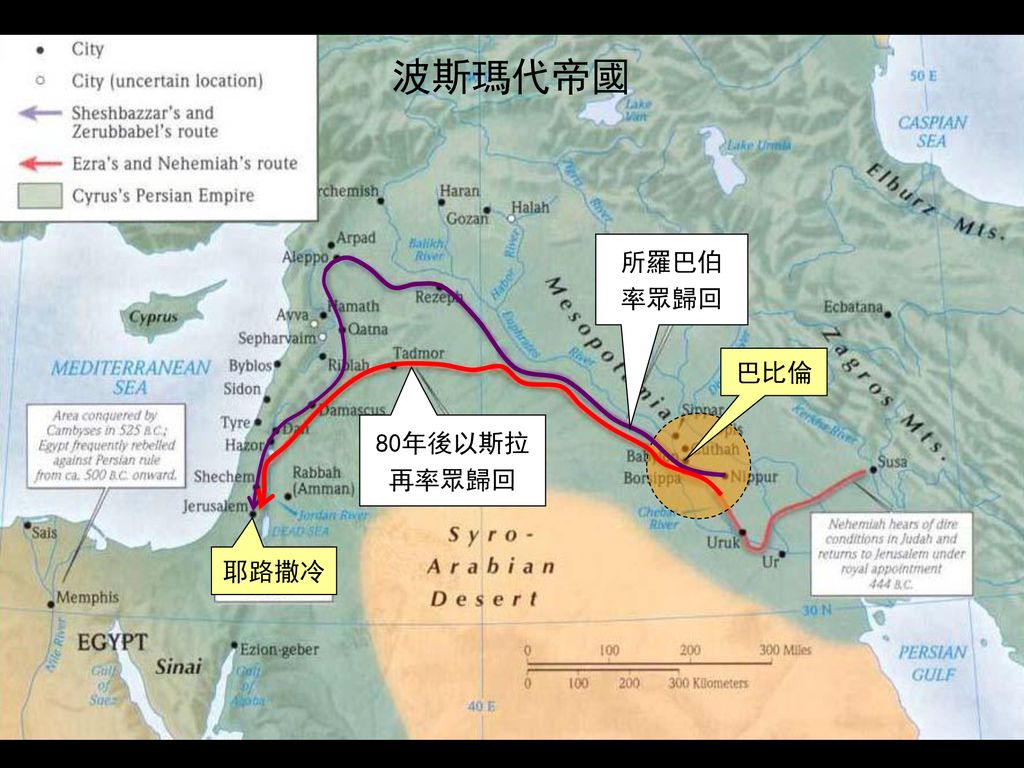 26
以斯拉記 Ezra 2:2–63 2 他們是同著所羅巴伯、耶書亞、尼希米、西萊雅、利來雅、末底改、必珊、米斯拔、比革瓦伊、利宏、巴拿回來的。 3 以色列人民的數目記在下面：巴錄的子孫二千一百七十二名；4 示法提雅的子孫三百七十二名… 
2 in company with Zerubbabel, Joshua, Nehemiah, Seraiah, Reelaiah, Mordecai, Bilshan, Mispar, Bigvai, Rehum and Baanah): The list of the men of the people of Israel: 3 the descendants of Parosh 2,172 4 of Shephatiah 372 …
27